Regulating CRP protein levels with the use of sRNA
Jada Wilson
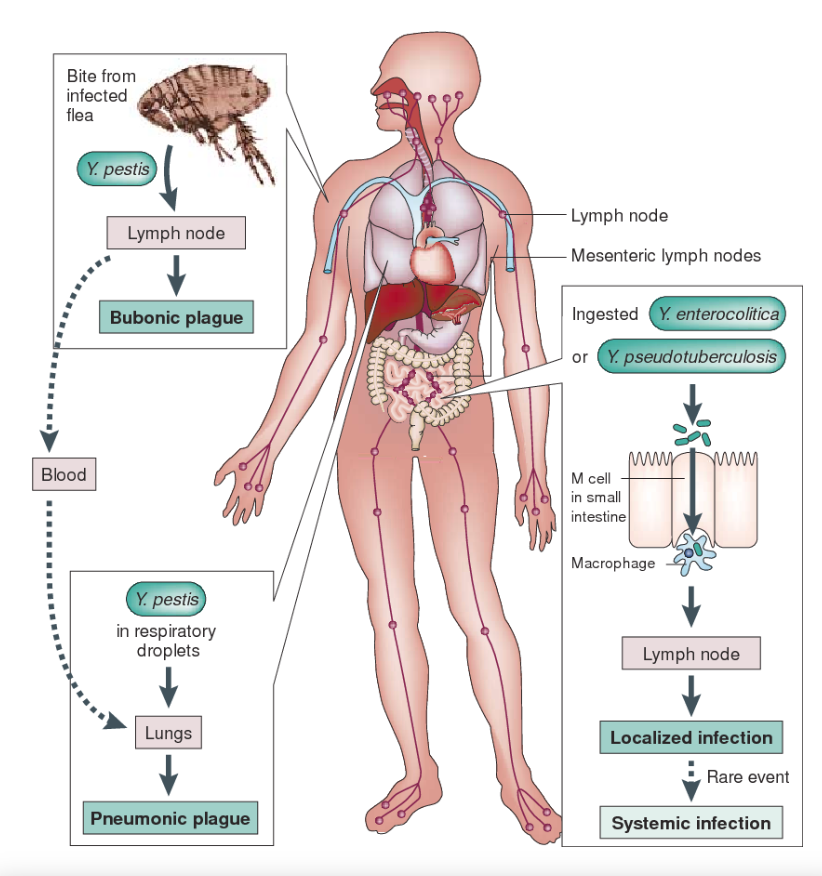 Why regulate CPR?
Bubonic plague 
Yersinia pestis
Hfq regulation
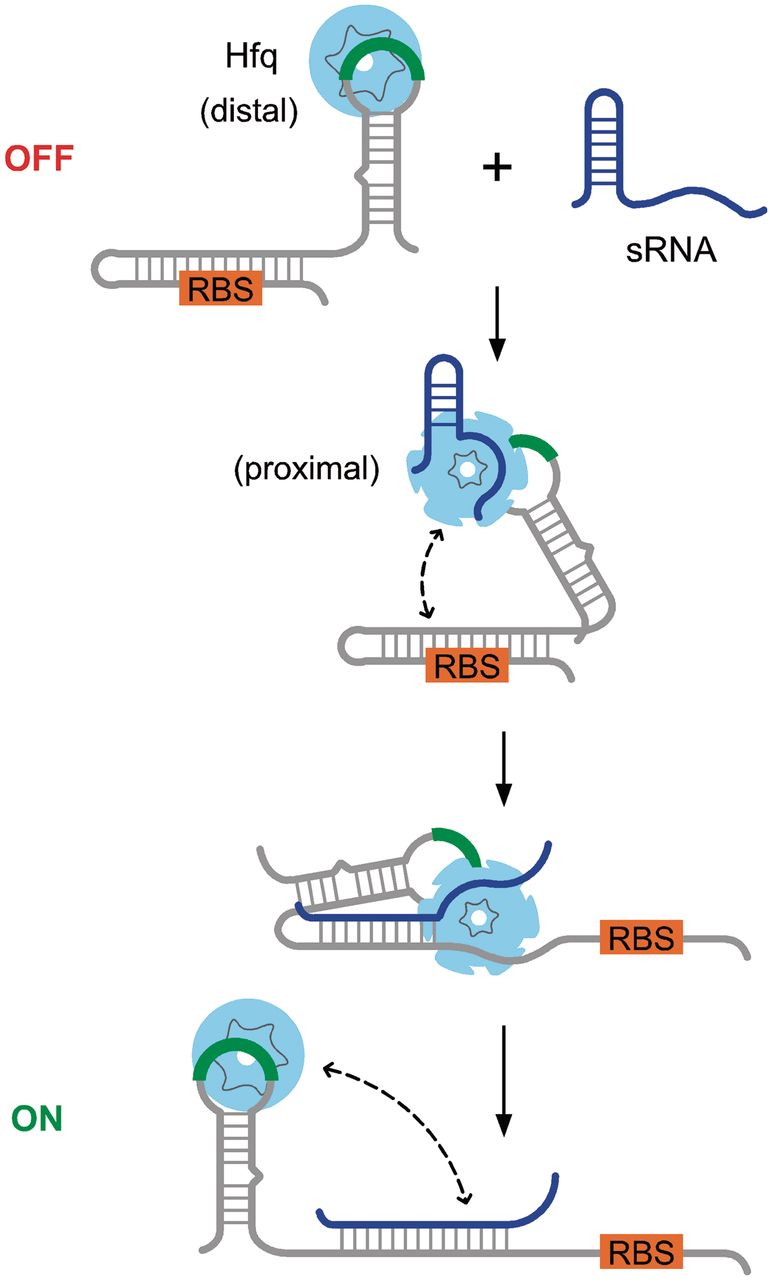 sRNA assisted regulation
Hfq selectivity
- The binding site for the sRNA to bind Hfq has no affect on the binding of sRNA to target region
Experiments
Microarray
Immunoprecipitations
Northern blot
Microarrays
Immunoprecipitations
Northern Blot
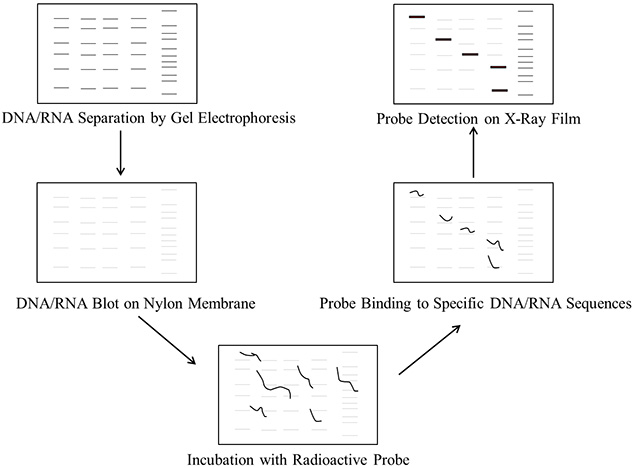